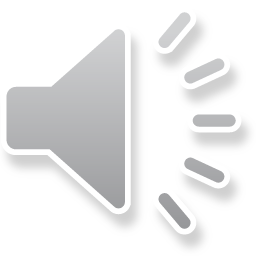 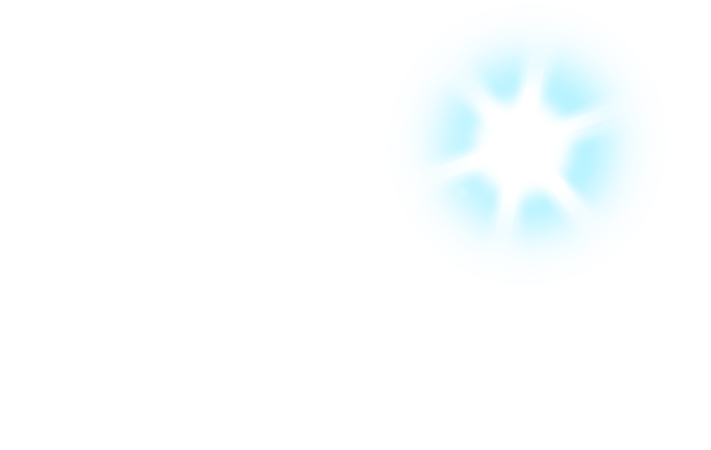 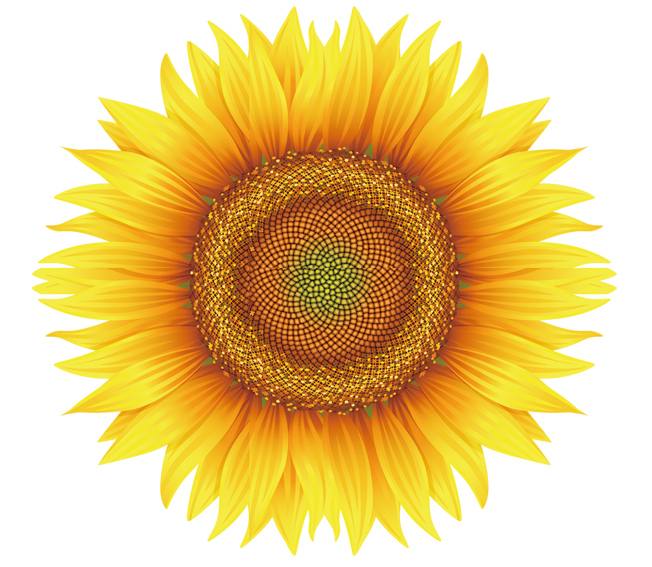 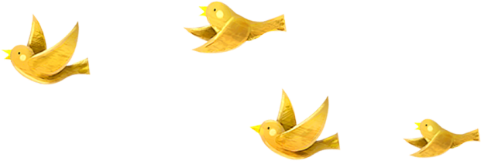 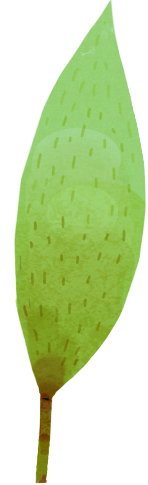 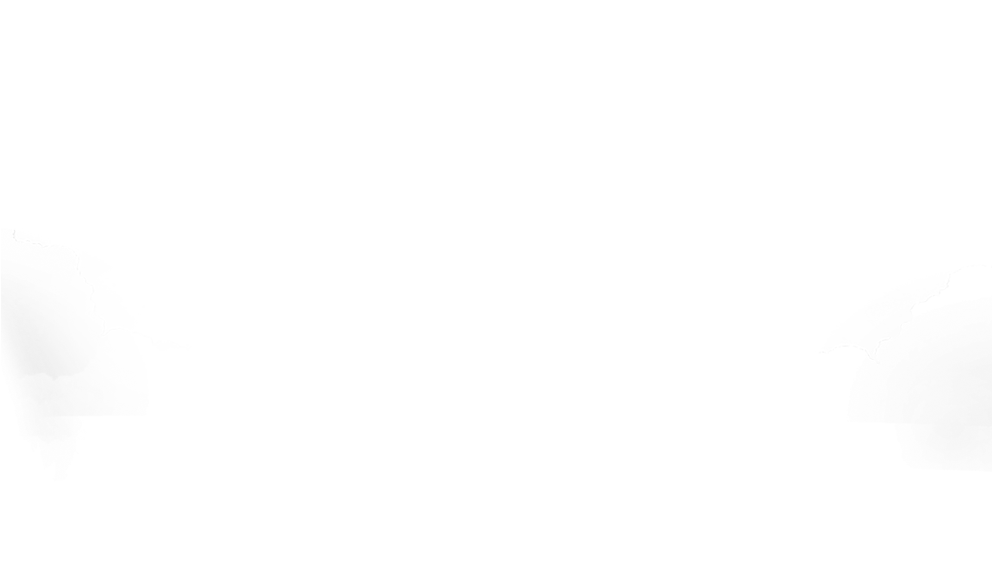 Bài 3
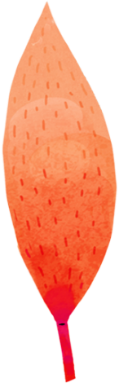 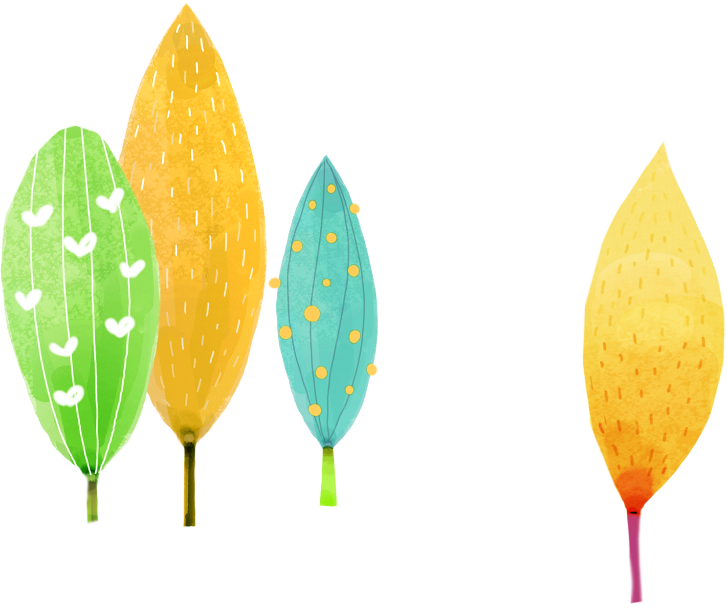 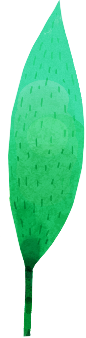 Câu hỏi của sói
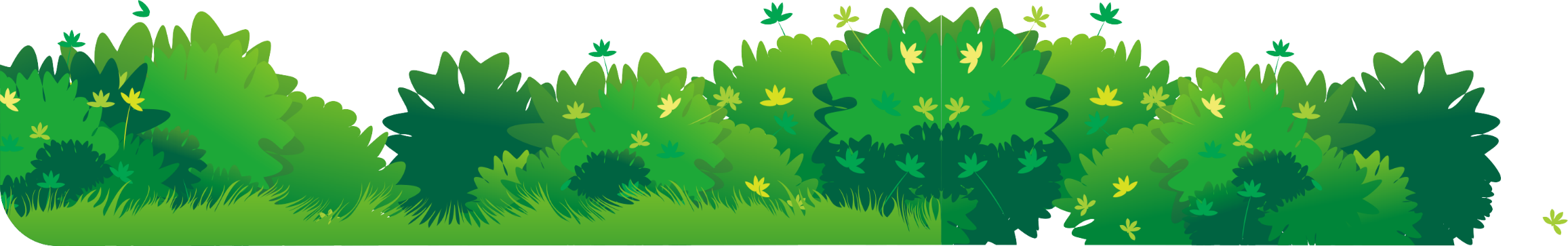 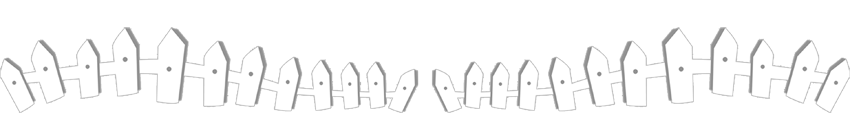 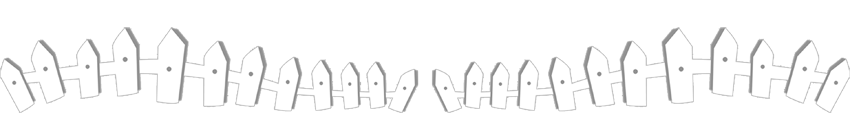 [Speaker Notes: 更多模板请关注：https://haosc.taobao.com]
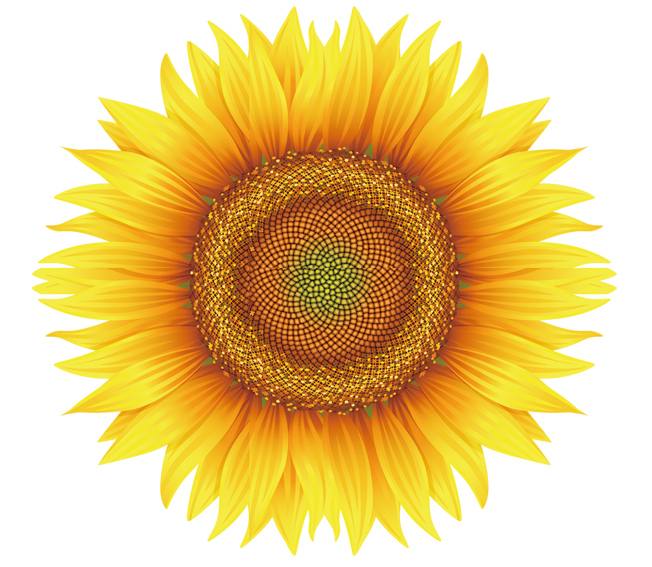 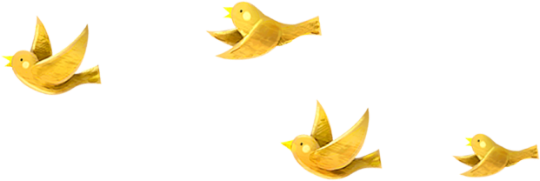 1
Khởi động
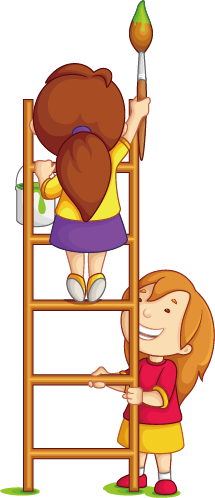 1. Quan sát các con vật trong tranh
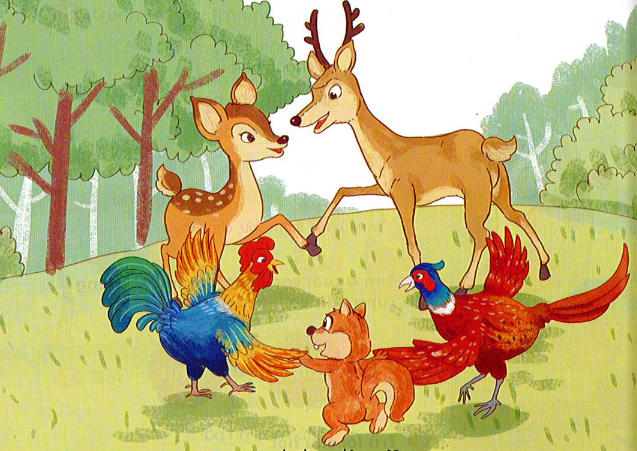 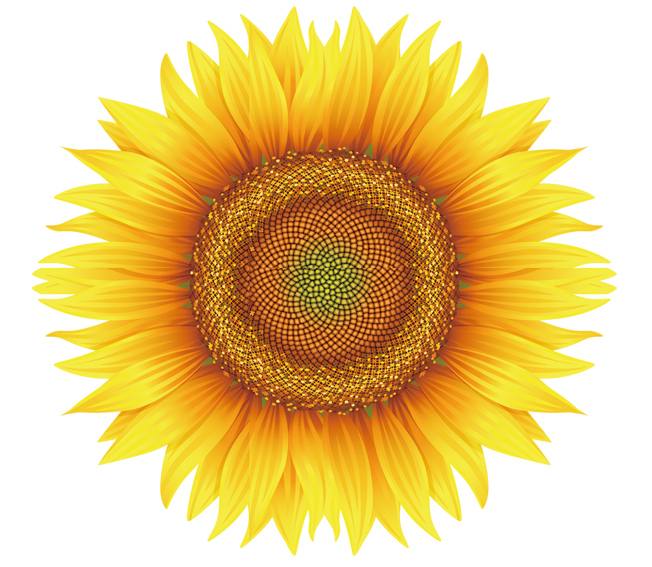 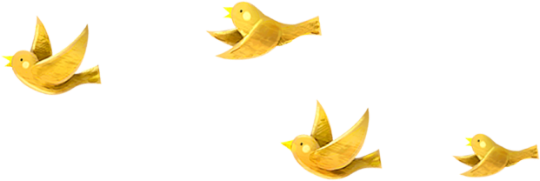 2
Đọc
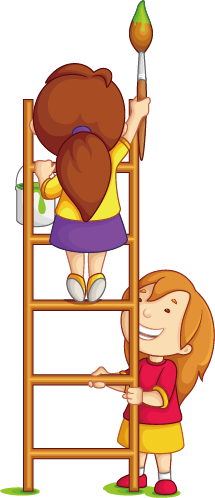 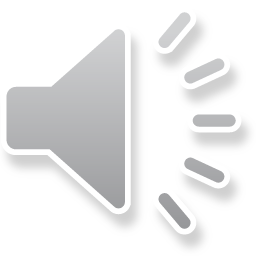 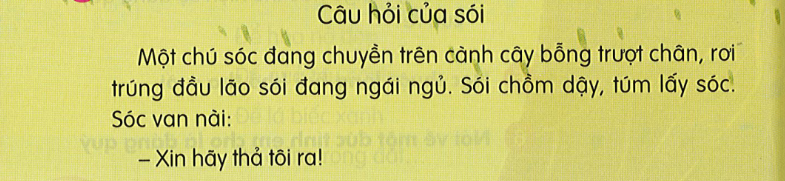 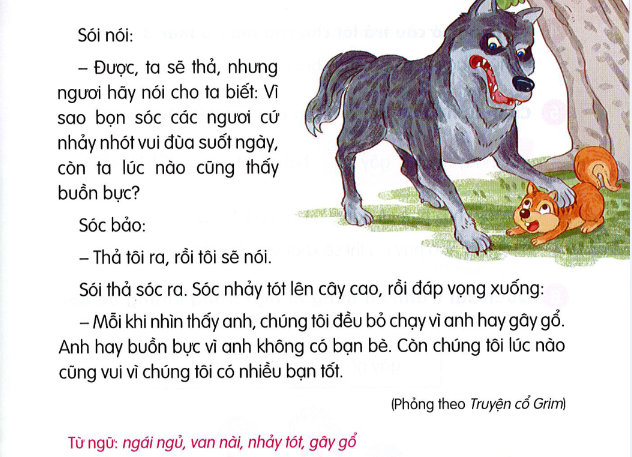 CÂU HỎI CỦA SÓI
	  Một chú sóc  đang chuyền trên cành cây  bỗng trượt chân, rơi trúng đầu lão sói đang ngái ngủ. Sói chồm dậy, túm lấy sóc. Sóc van nài:
	- Xin hãy thả tôi ra!
	Sói nói:
	- Được, ta sẽ thả, nhưng ngươi hãy cho ta biết: Vì sao baonj sóc các ngươi cứ nhảy nhót vui đùa suốt ngày, còn ta lúc nào cũng thấy buồn bực?
	Sóc bảo:
	- Thả tôi ra, rồi tôi sẽ nói.
	Sói thả sóc ra. Sóc nhảy tót lên cây cao, rồi đáp vọng xuống:
	- Mỗi khi nhìn thấy anh, chúng tôi đều bỏ chạy vì anh hay gây gổ. Anh buồn bực vì anh không có bạn bè. Còn chúng tôi  lúc nào cũng vui vì chúng tôi có nhiều bạn tốt.
1
2
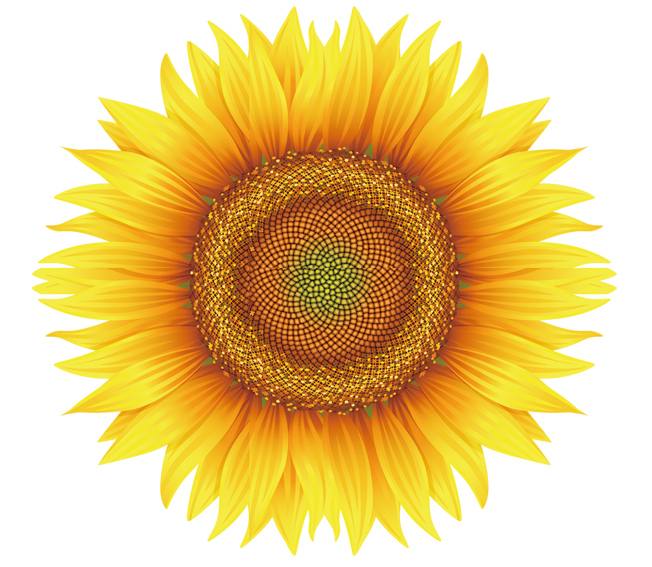 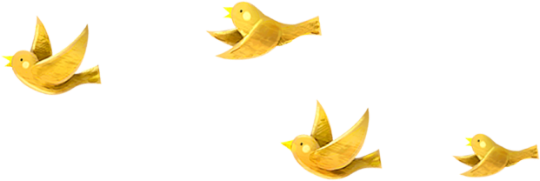 3
Trả lời 
câu hỏi
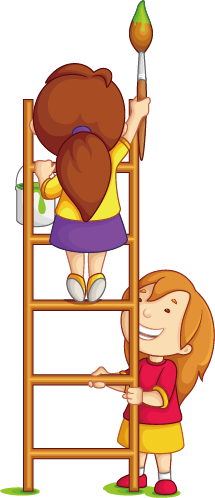 a. Chuyện gì xảy ra khi sóc đang chuyền trên cành cây?
b. Sói hỏi sóc điều gì?
C. Vì sao sói lúc nào cũng cảm thấy buồn bực?
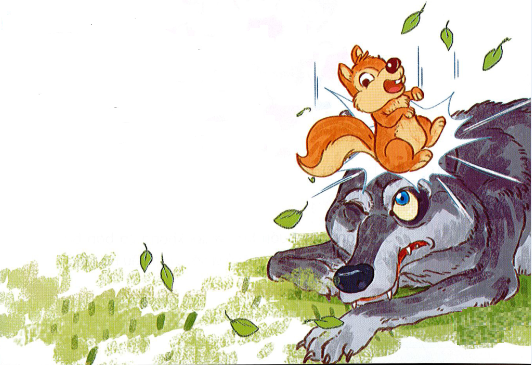 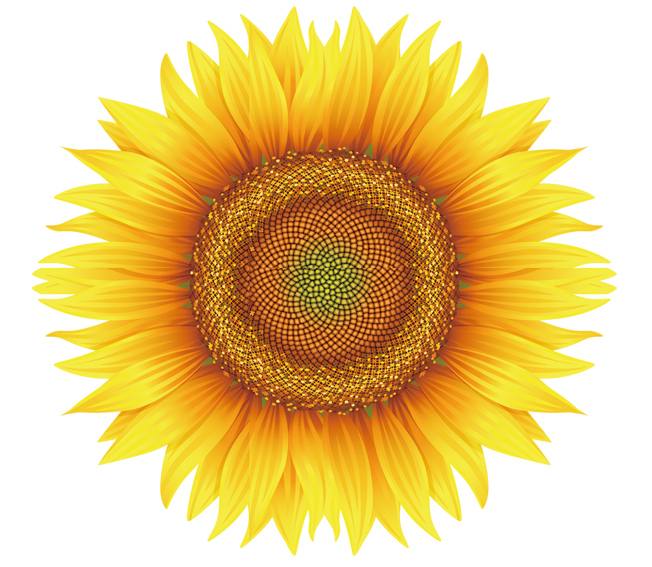 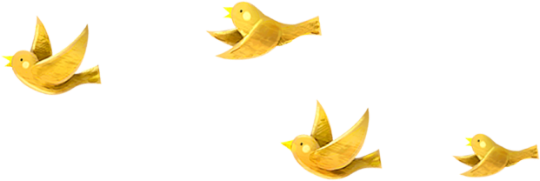 4
Viết vào vở
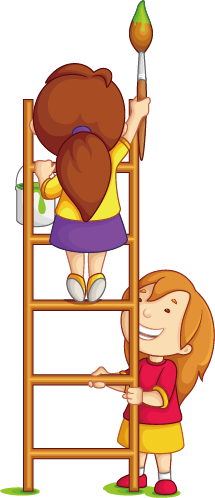 Viết vào vở câu trả lời cho câu hỏi c ở mục 3
Sói lúc nào cũng cảm thầy buồn bực vì
(…).
sói không có bạn bè.
Viết chữ hoa S
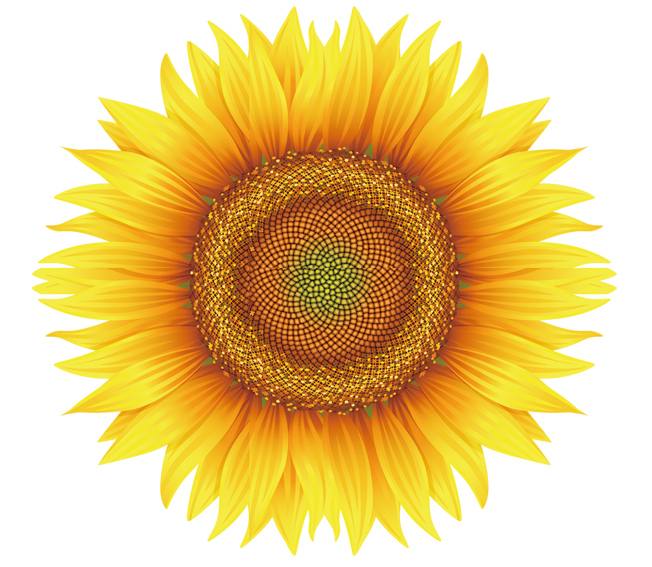 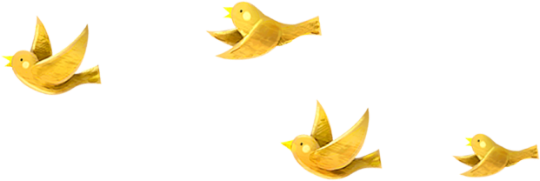 5
Chọn từ ngữ
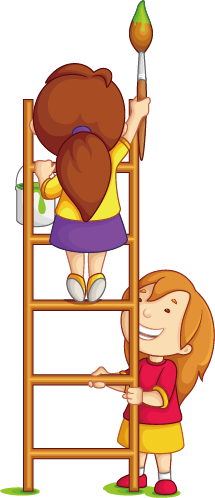 Chọn từ ngữ để hoàn thiện câu và viết câu vào vở
hát      tốt bụng       chăm chỉ
gây gổ
nhảy nhót
(…..)
a. Mấy chú chim sẻ đang                     trên cành cây.
b. Người nào hay                thì sẽ không có bạn bè.
(…..)
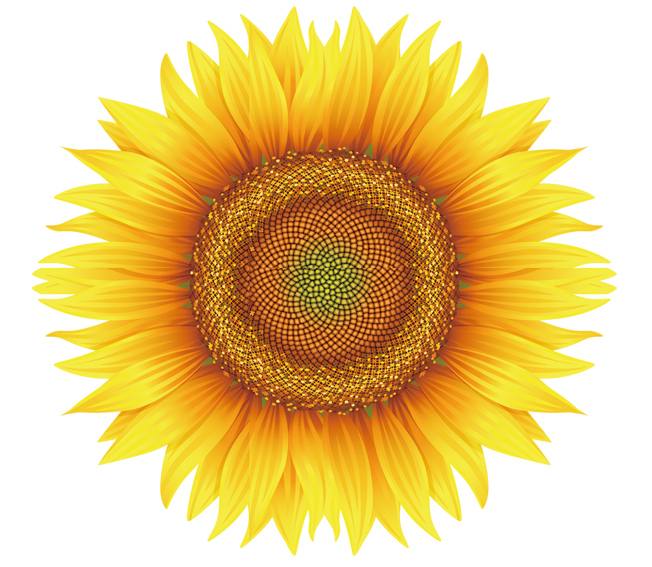 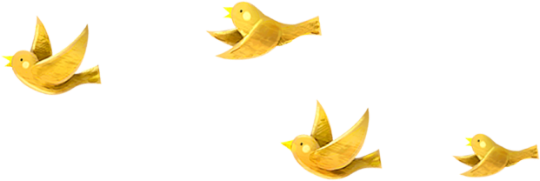 6
Quan sát tranh
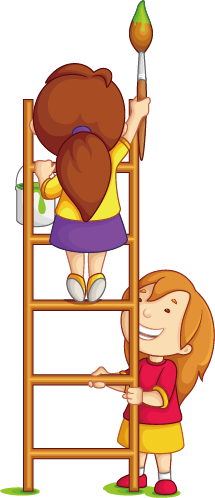 Quan sát tranh và dùng từ ngữ để nói theo tranh
chơi
bạn  bè
gây gổ
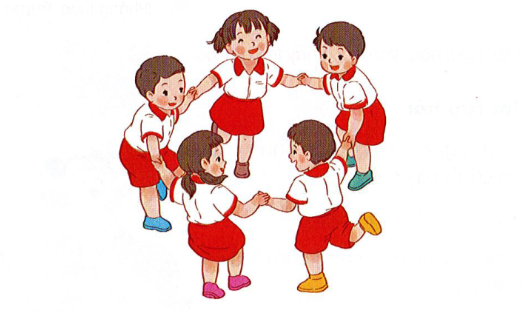 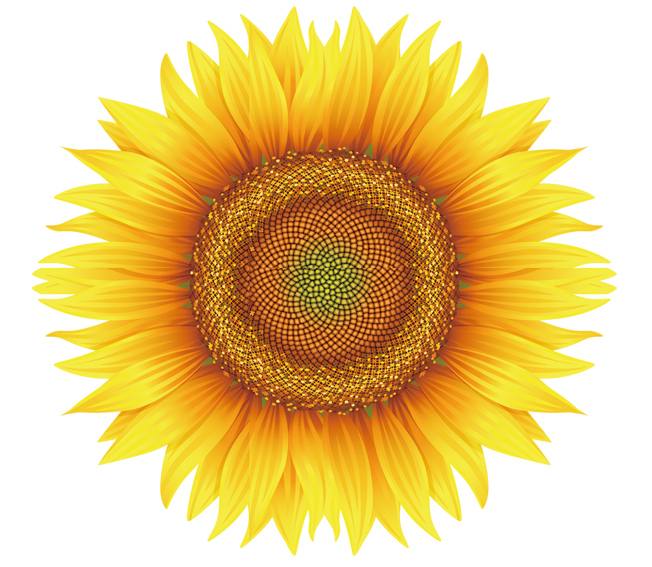 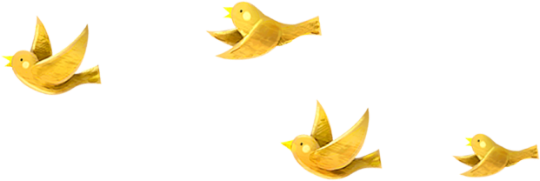 7
Nghe viết
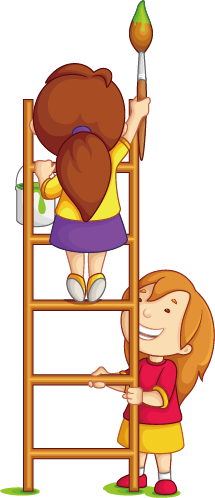 Nghe viết
Sói luôn thấy buồn bực vì sói không có bạn bè. Còn sóc lúc nào cũng vui vẻ vì sóc có nhiều bạn tốt.
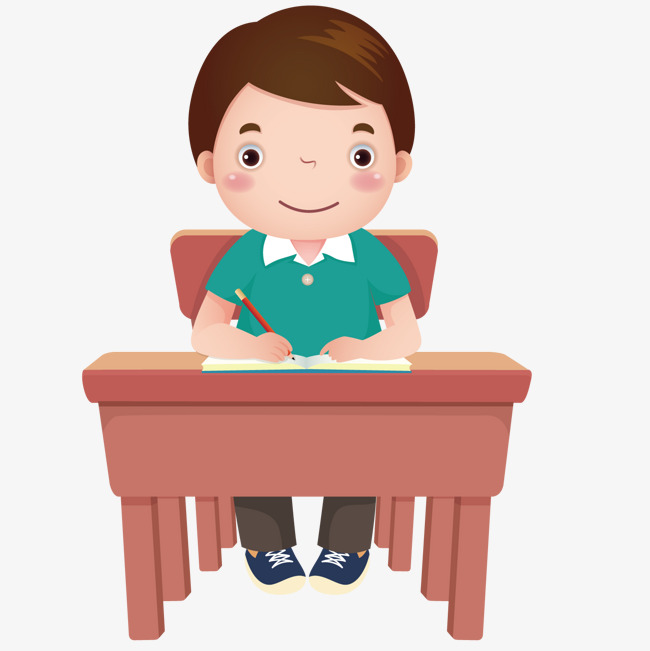 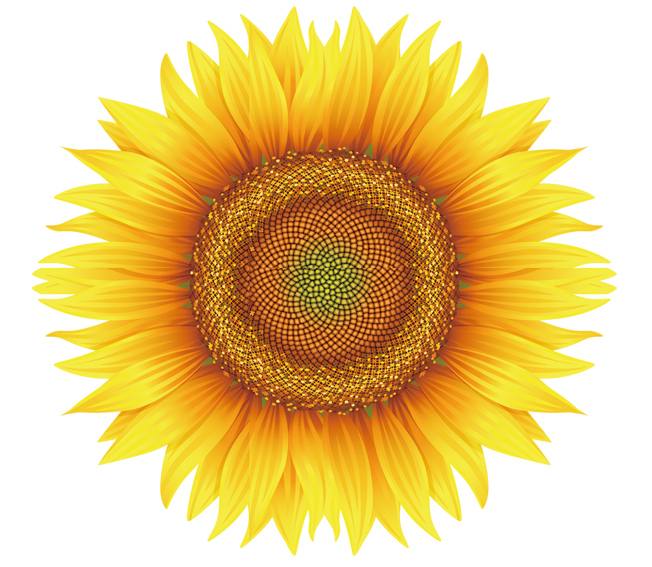 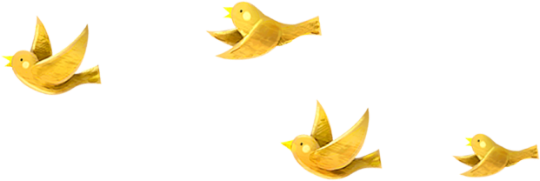 8
Chọn dấu thanh
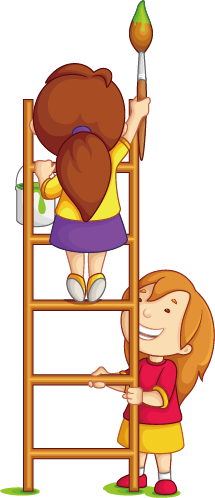 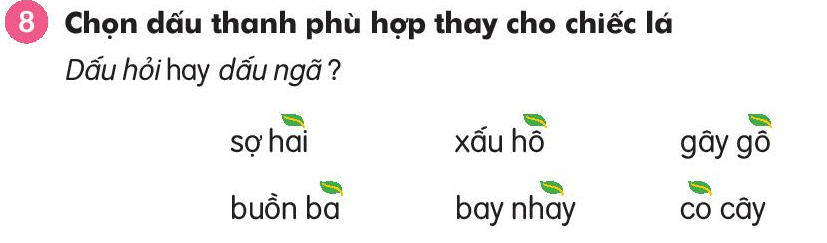 ,
,
~
,
,
~
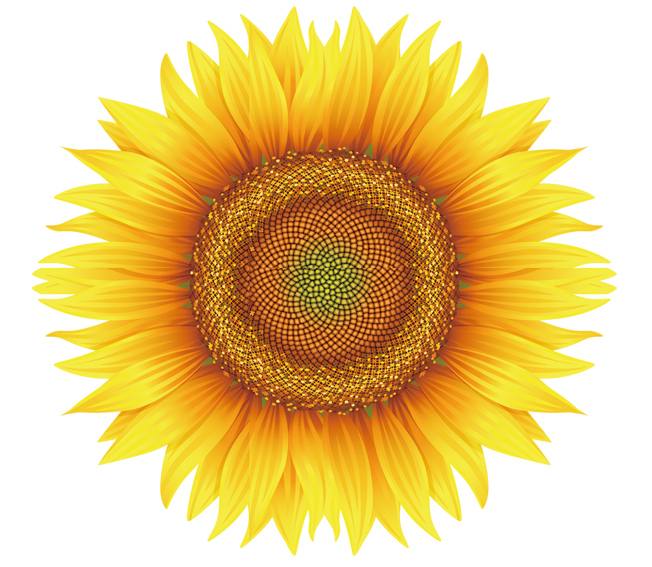 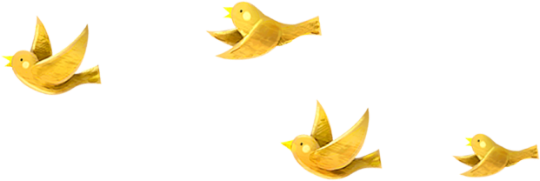 9
Giải ô chữ
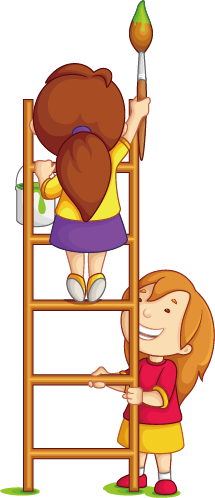 Giải ô chữ Đi tìm nhân vật
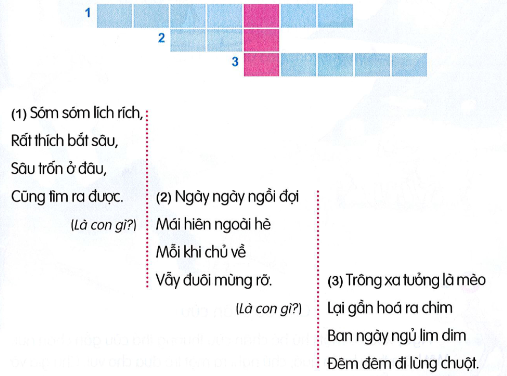 2. Giải ô chữ
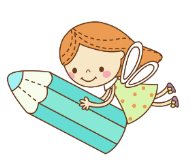 1
2
U
C
o
C
H
M
E
H
I
M
C
U
S
Â
3
O
Sớm sớm lích rích
Rất thích bắt sâu
Sâu trốn ở đâu
Cũng tìm ra được.
.
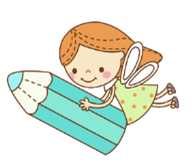 1
Ngày ngày ngồi đợi
	Mái hiên ngoài hè
	Mỗi khi chủ về
	Vẫy đuôi mừng rỡ?
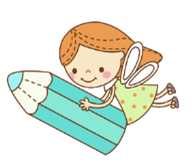 2
Trông xa thì tưởng là mèo
Lại gần thì hóa là chim
Ban ngày ngủ lim dim
Đêm đêm lùng bắt chuột
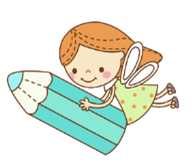 3
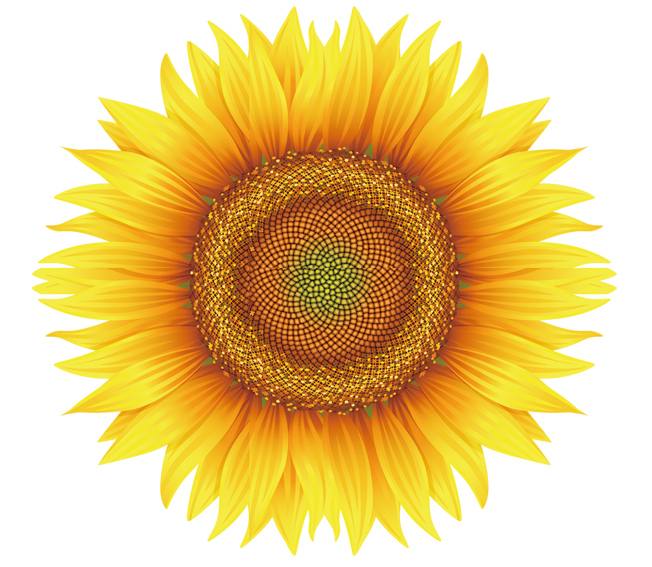 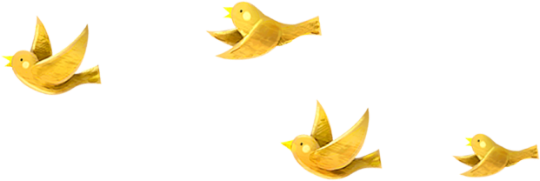 10
Củng cố
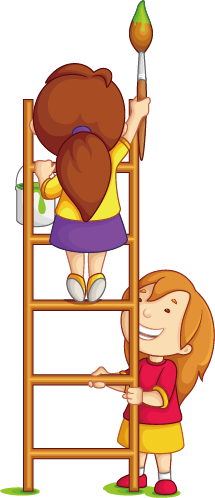